Дидактическая игра по сенсорному развитию«Ф И Г У Р Я Т А»Разработала: Шинко М.Н.
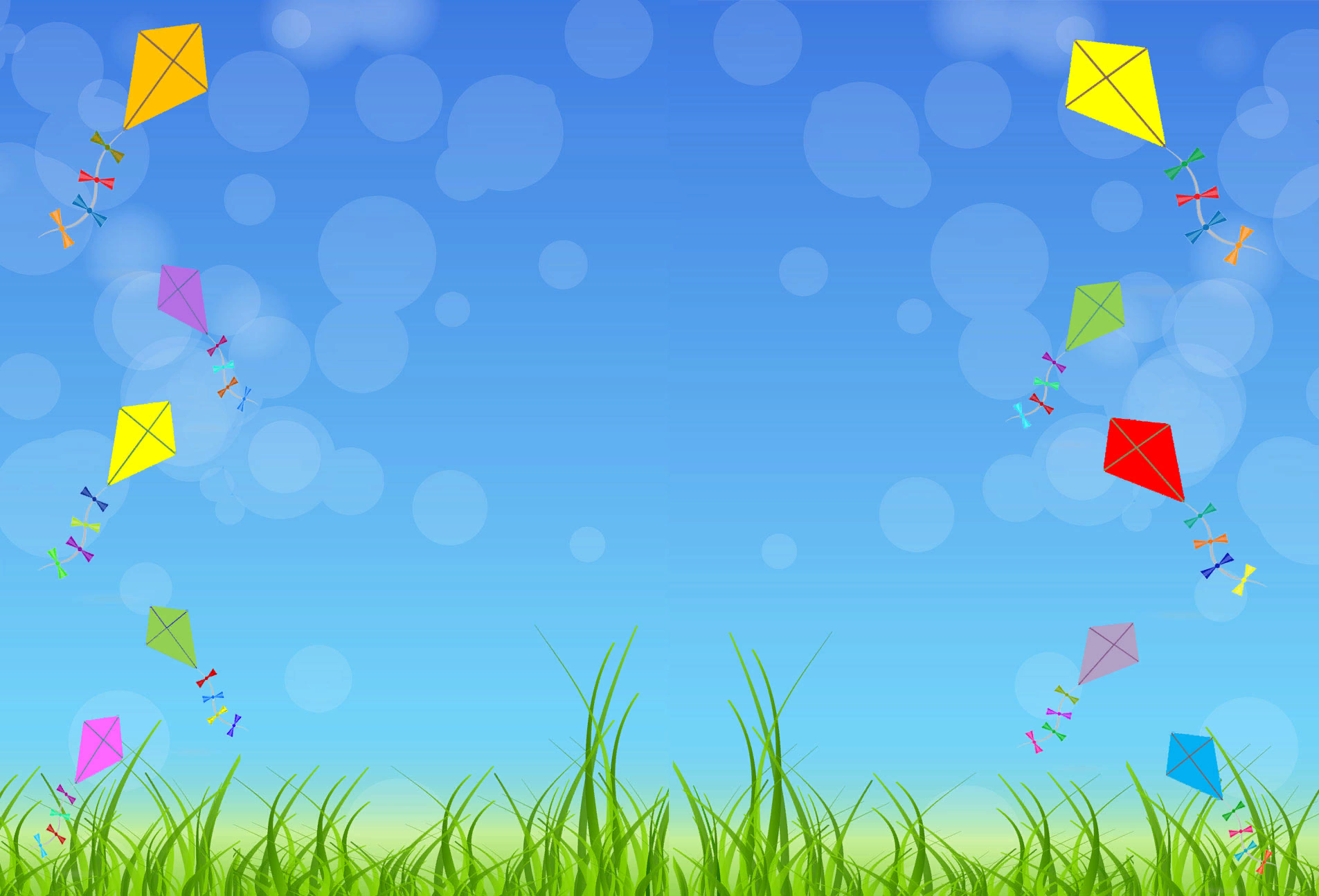 Цель игры: 1. Познакомить детей с геометрическими фигурами  и их названиями.2.Развивать зрительные ощущения: учить различать цвет, форму предмета .3.Закреплять у детей умения группировать и соотносить  предметы по цвету, форме.4. Развивать мелкую моторику  рук.
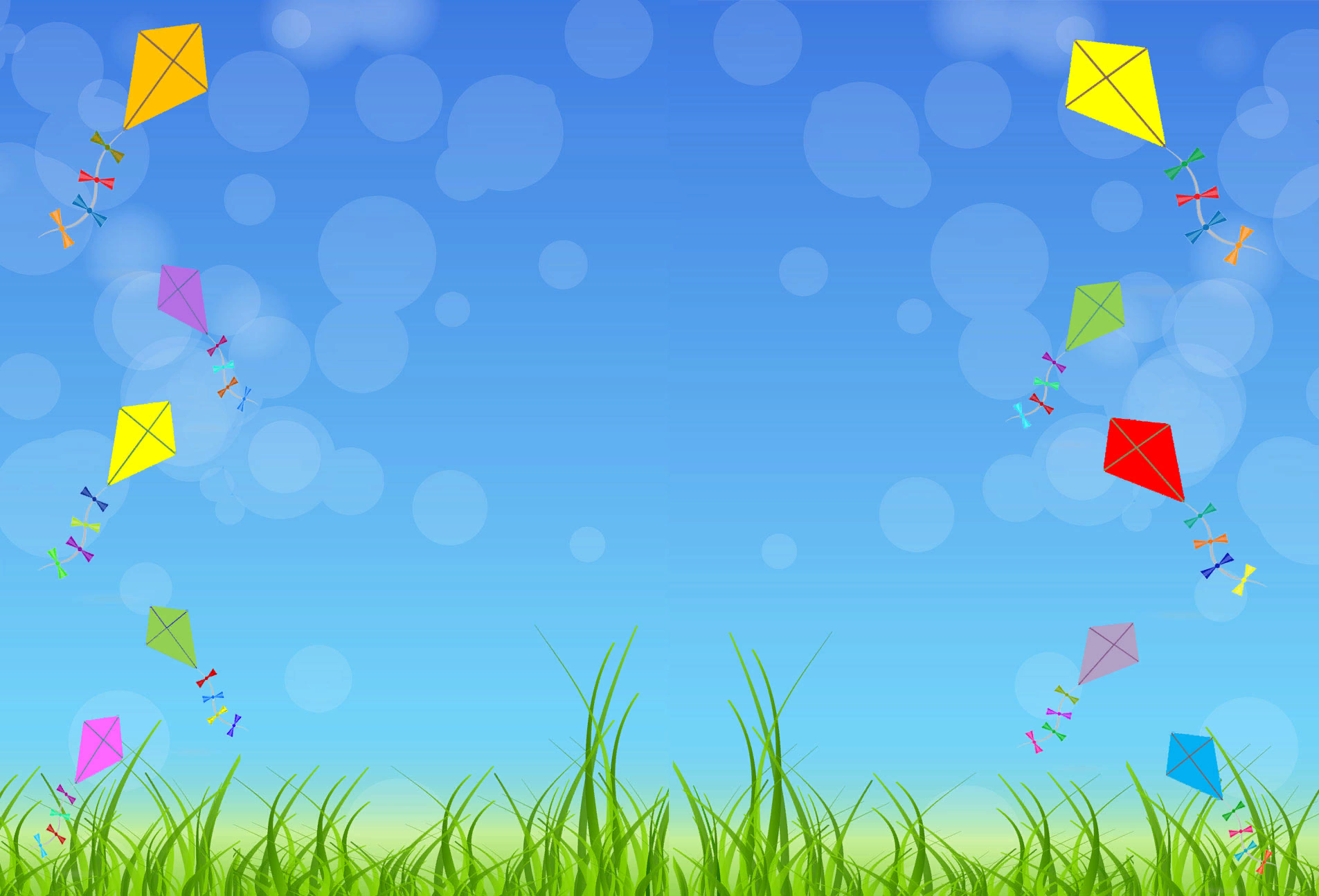 Дидактическая игра «Разложи картинки по цветам»
Цель: 
формировать умение различать и правильно называть основные цвета (красный,  синий, зеленый, желтый);
формировать умение группиро-
вать предметы по цветам;
развивать мелкую моторику рук.
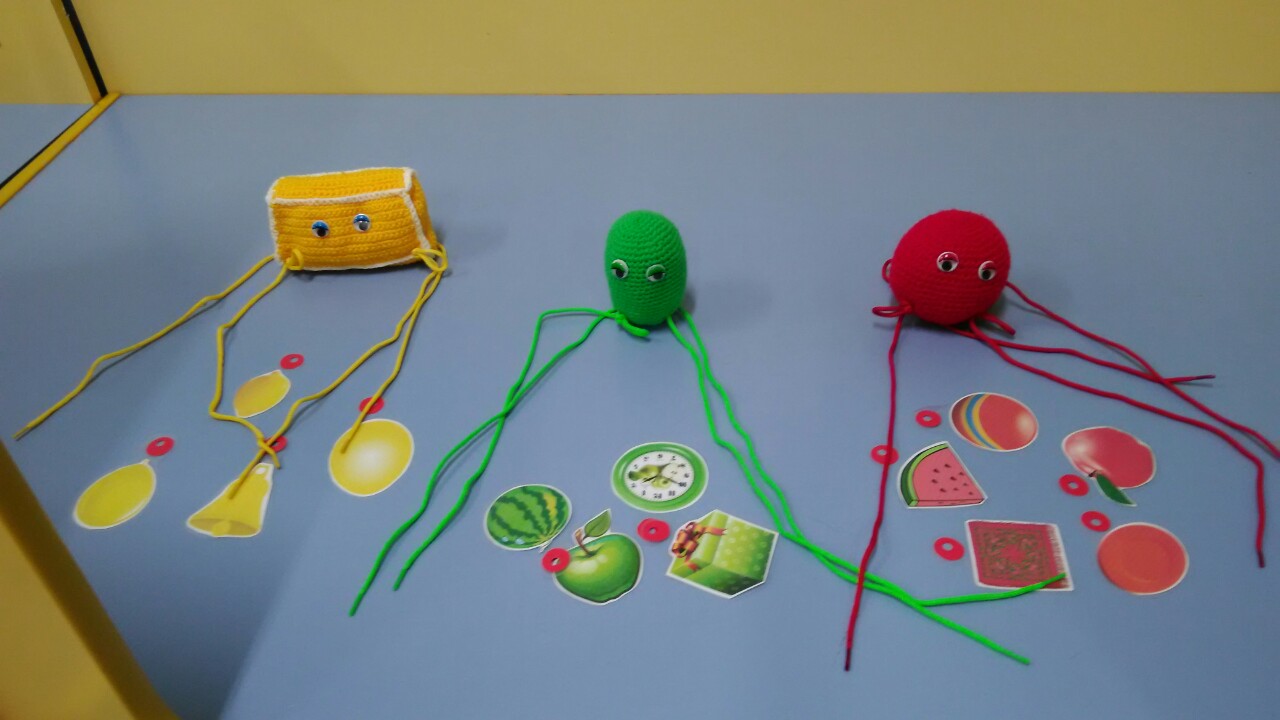 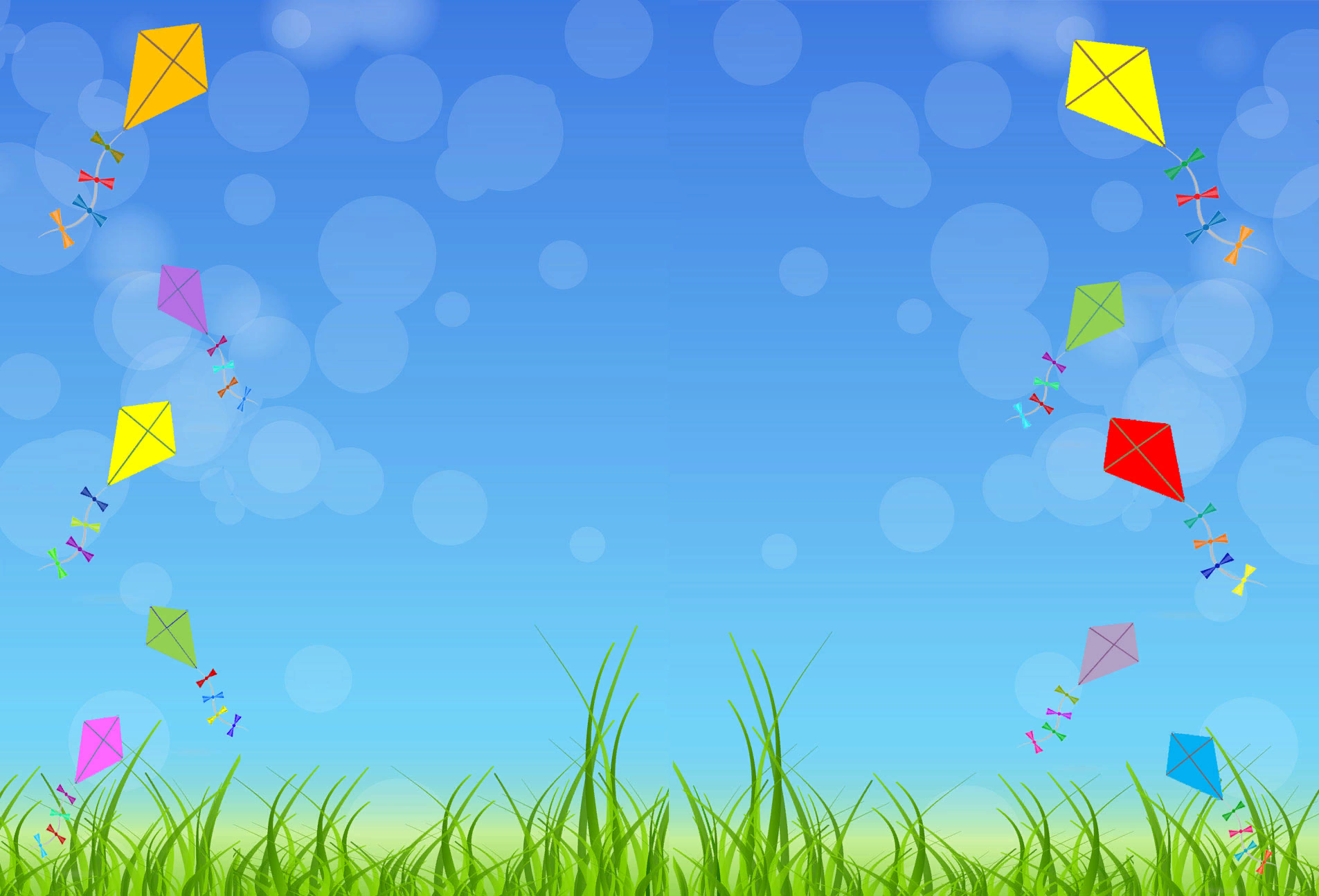 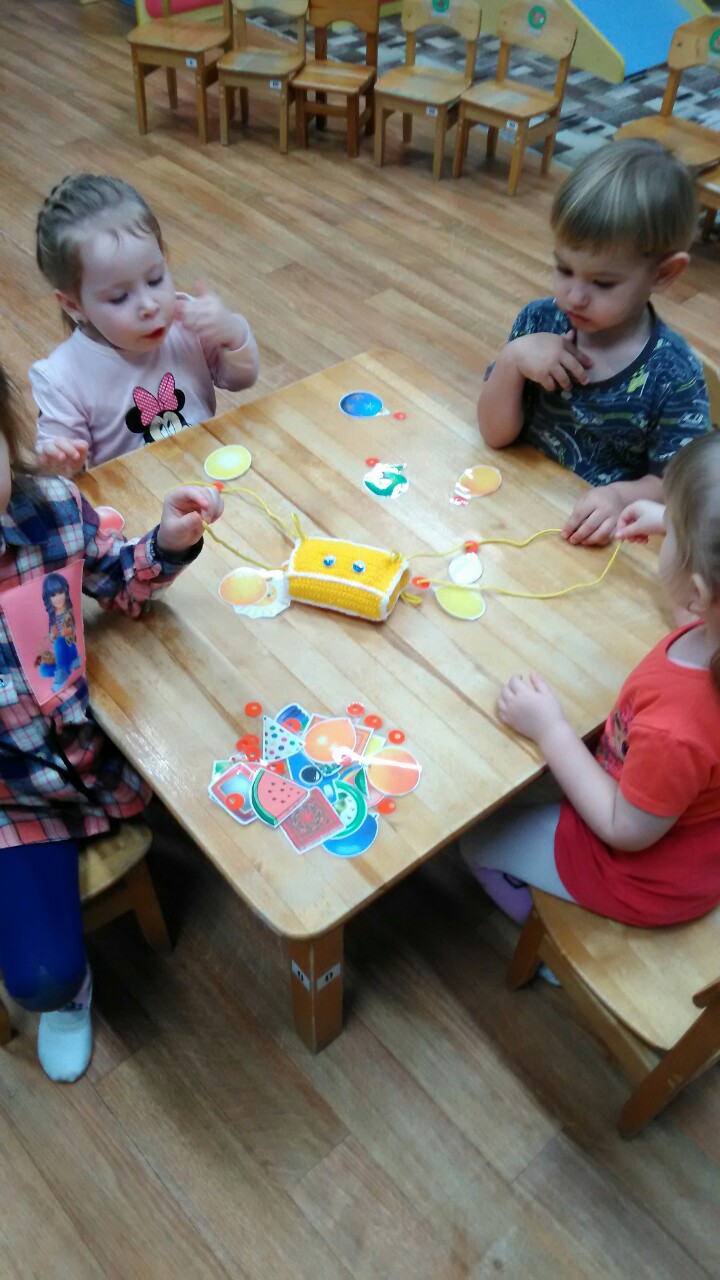 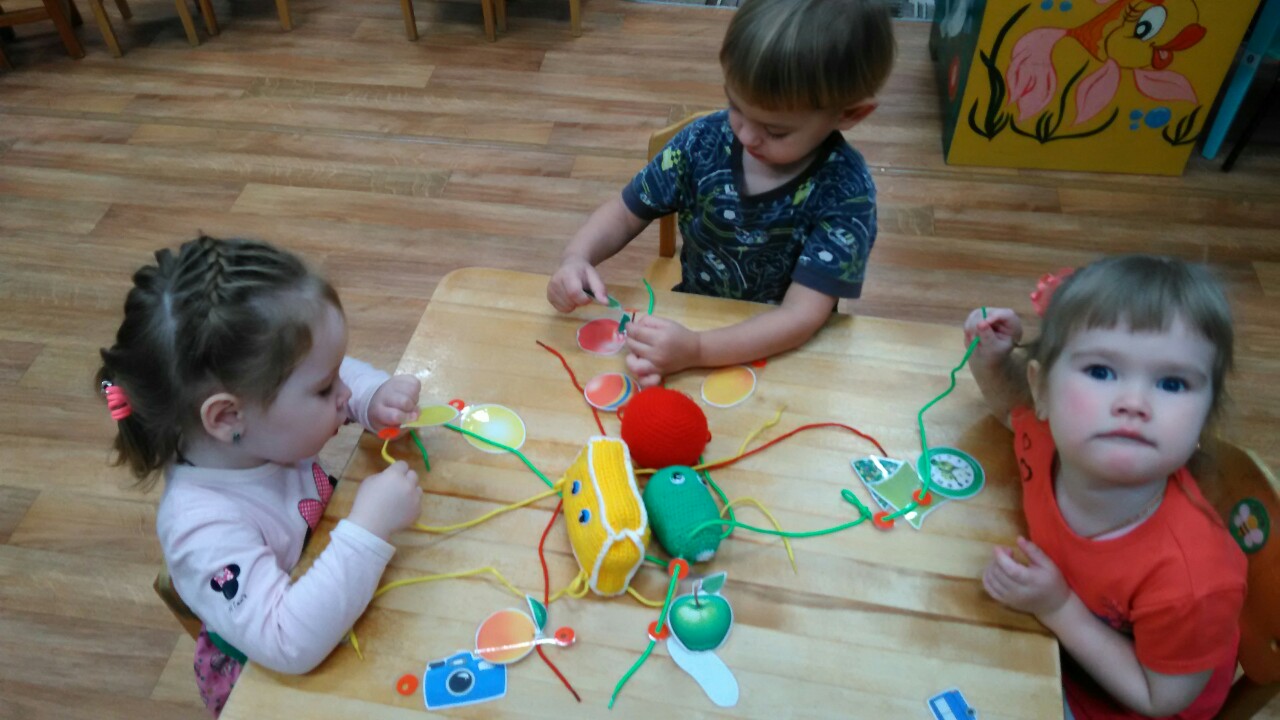 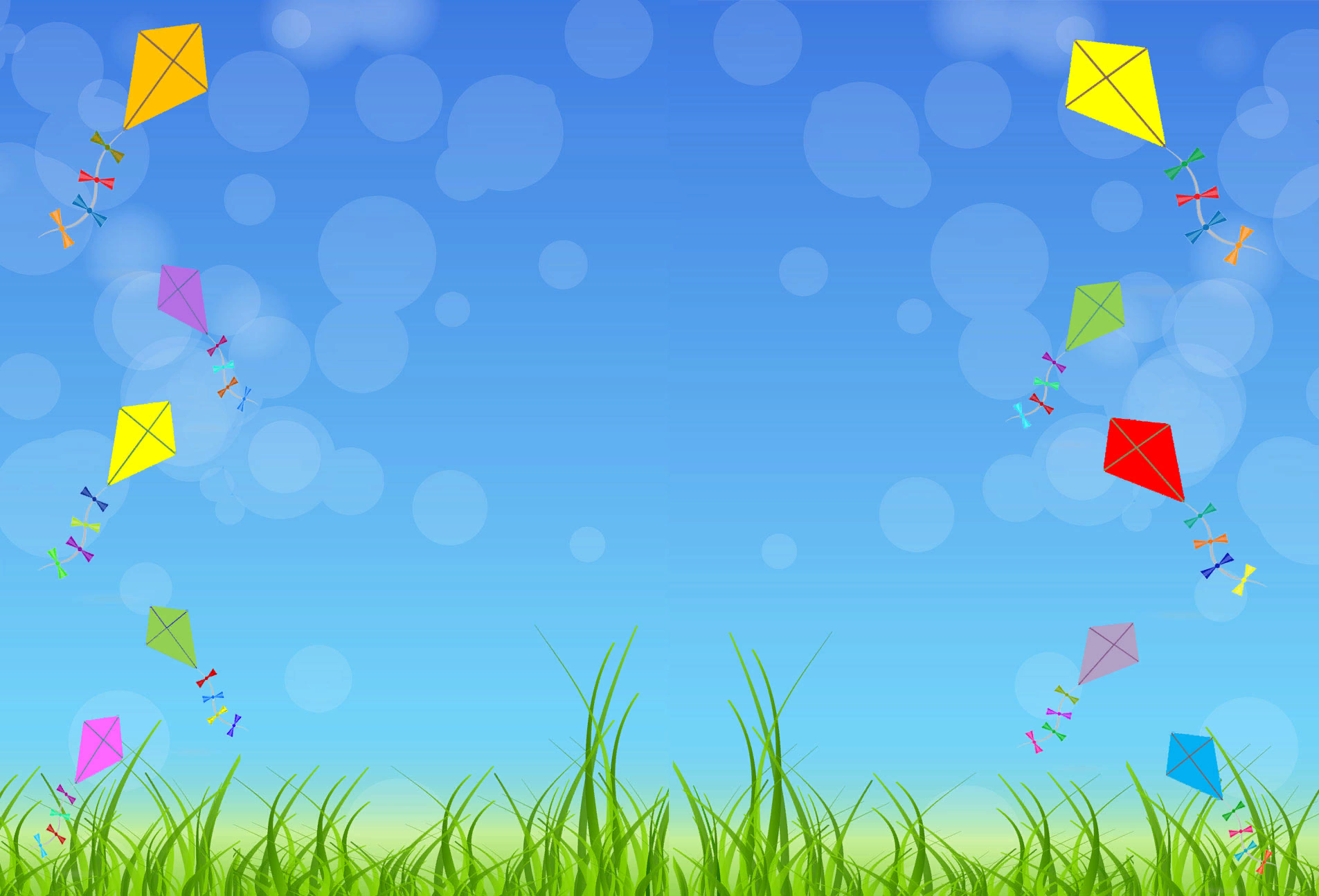 Дидактическая игра «Найди предмет такой же формы»
Цель:
формировать умение различать и правильно называть  фигуры (круг, квадрат,  треугольник, прямоугольник, овал );
формировать умение группировать 
предметы по форме;
развивать мелкую моторику рук.
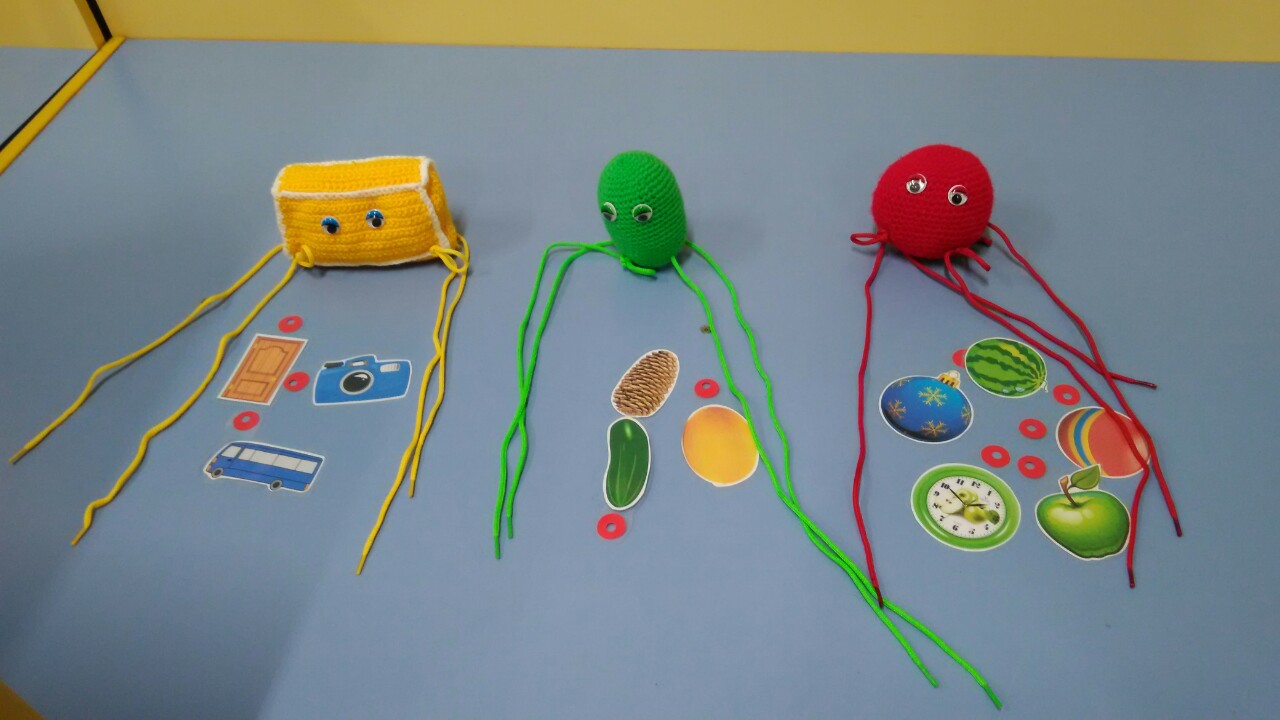 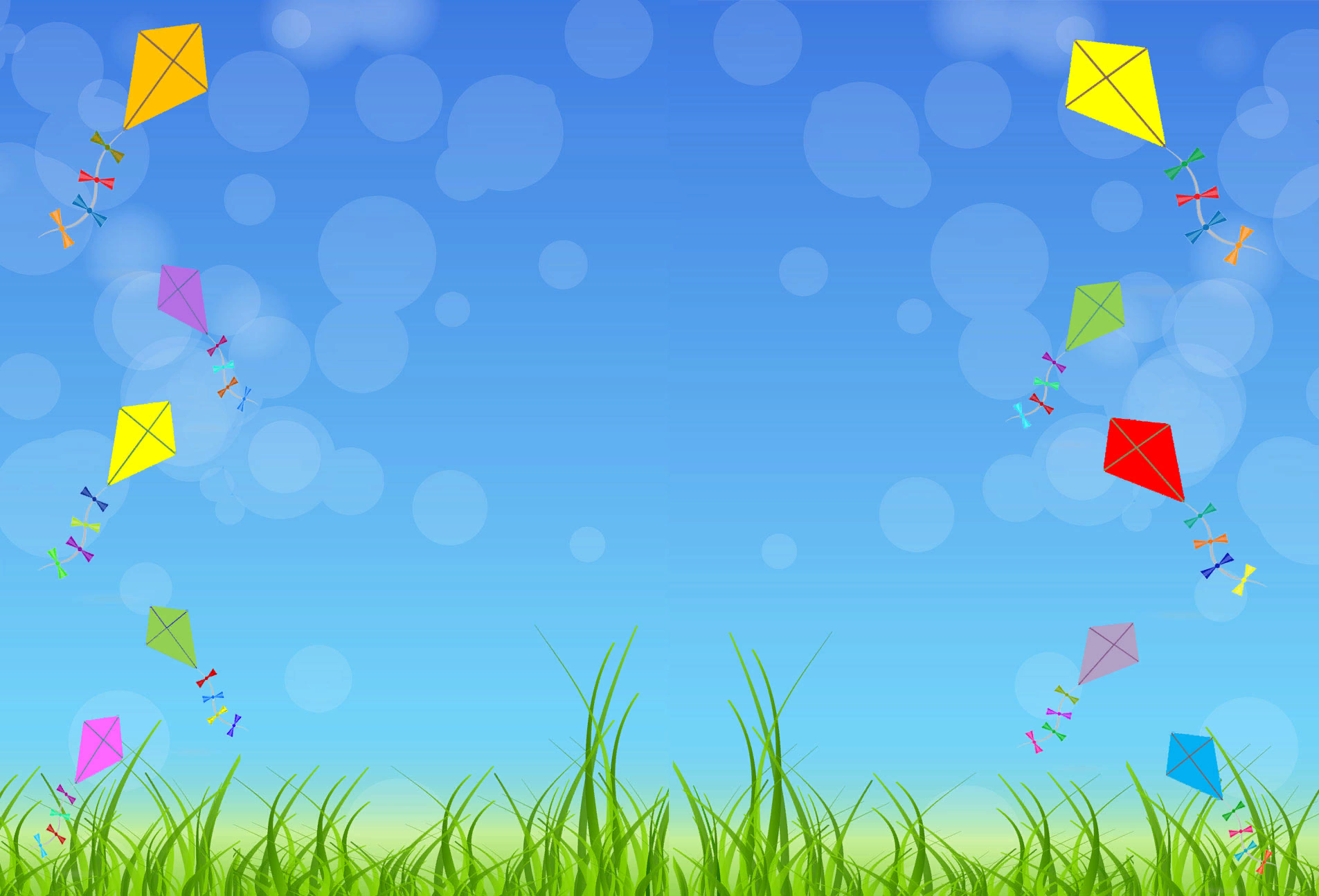 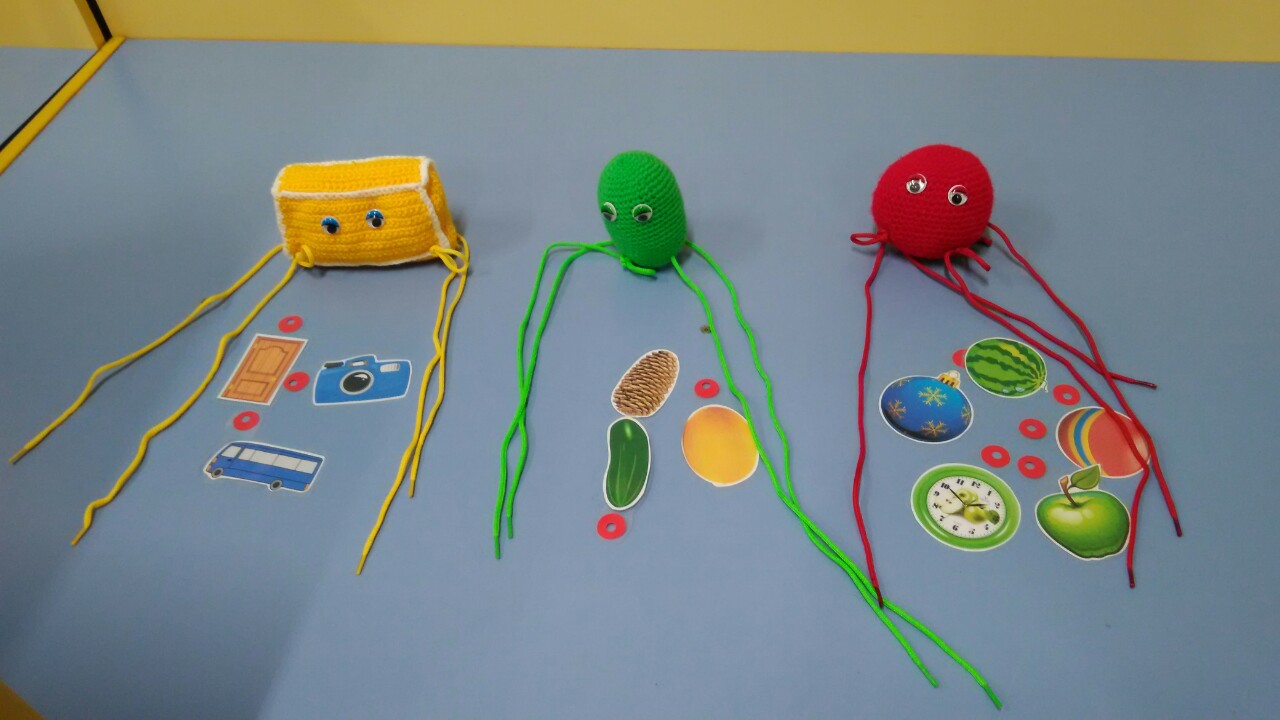 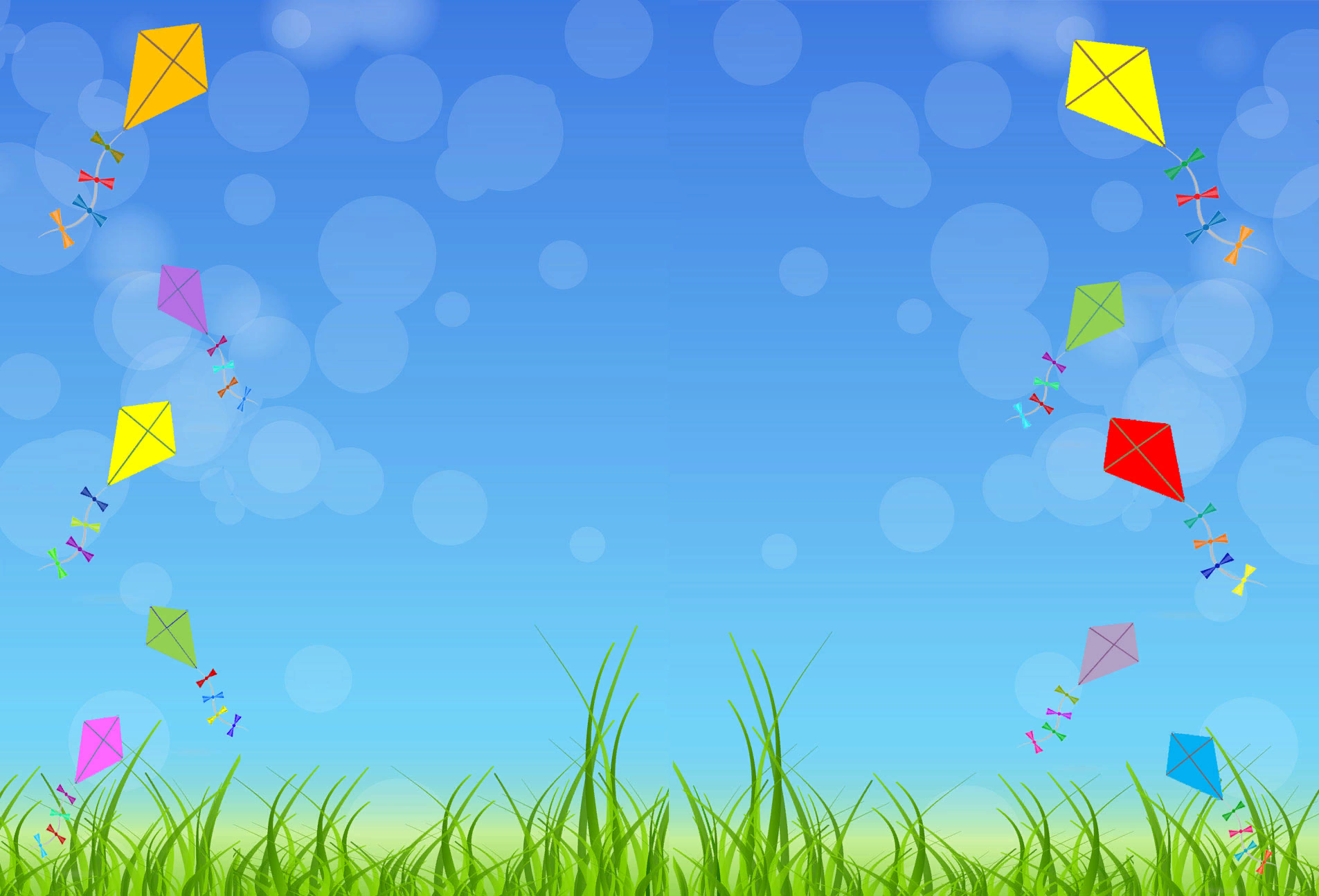 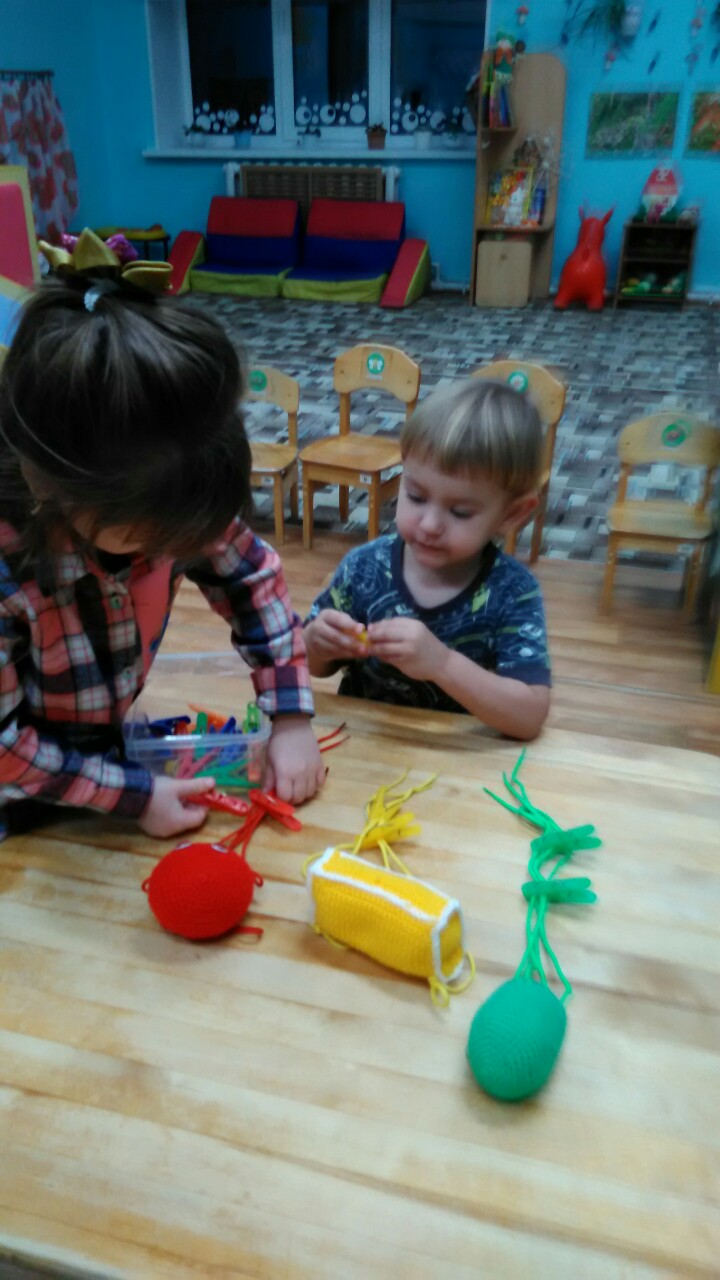 Дидактическая игра «Собери колечки (или прищепки)» Цель: развивать мелкую моторикурук; формировать умение нанизывать на шнурок колечки, прищеплять прищепки.
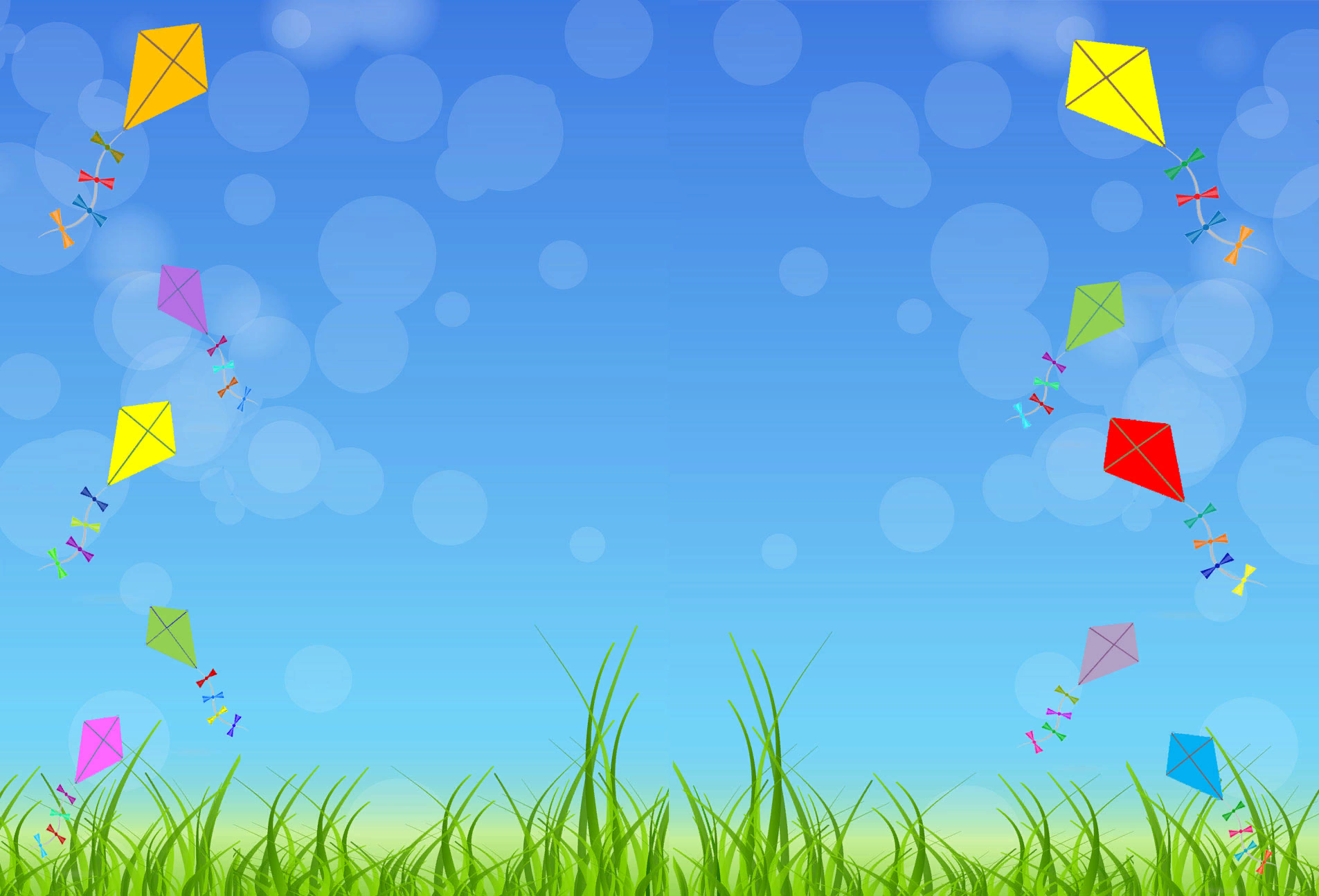 Дидактическая игра
  «Скажи, что изменилось»
Цель:
Закрепить знания о названиях геометрических фигур;
Развитие зрительной памяти, внимательности.
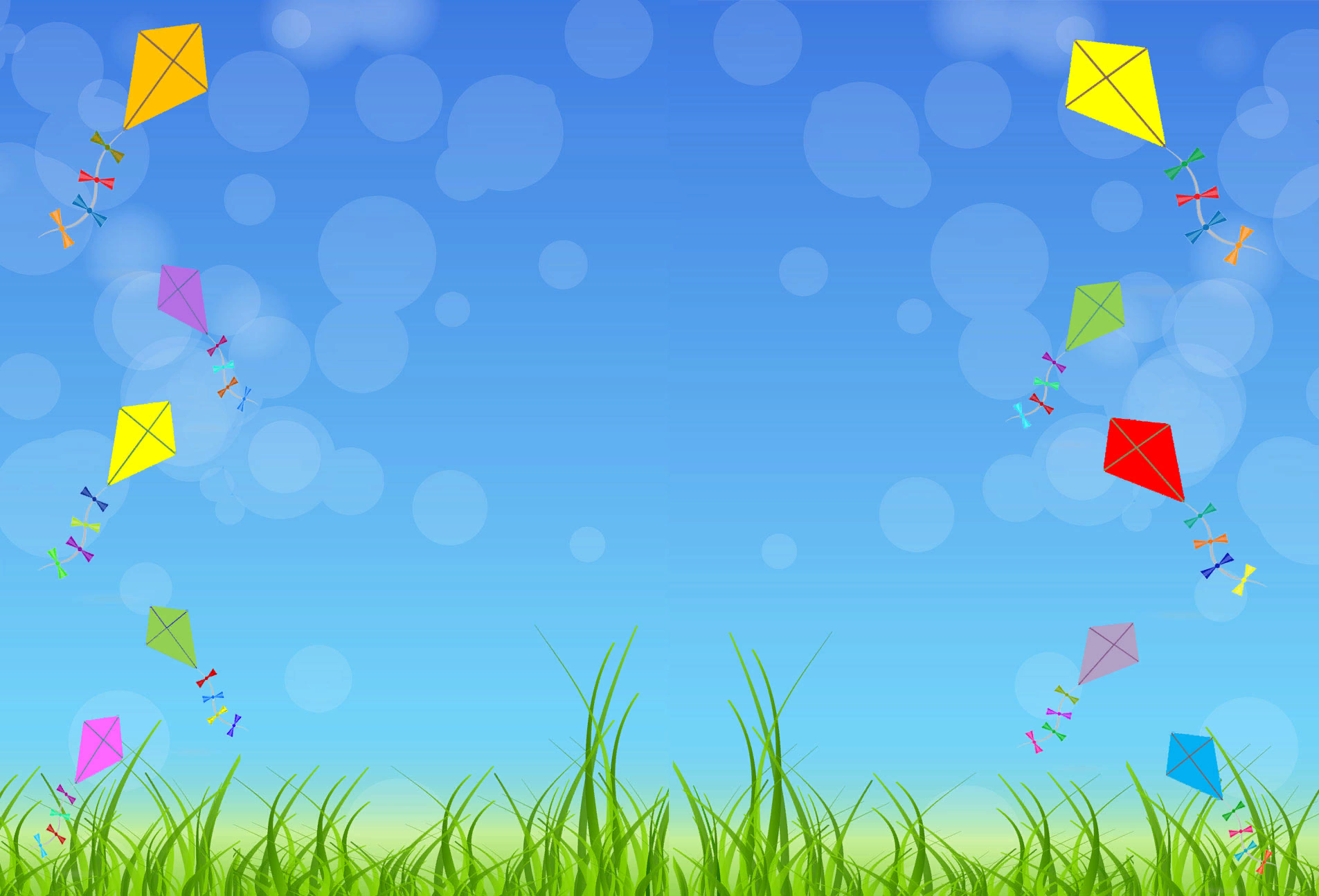 Спасибо за внимание!